Обучение  в дистанционной форме
Кукобако А.В.
учитель физики МОУ СШ №58
N 273-ФЗ 29.12.2012 «Об образовании в РФ»  ст.16.п.1
Под электронным обучением понимается организация образовательной деятельности с применением содержащейся в базах данных и используемой при реализации образовательных программ информации и обеспечивающих ее обработку информационных технологий, технических средств, а также информационно-телекоммуникационных сетей, обеспечивающих передачу по линиям связи указанной информации, взаимодействие обучающихся и педагогических работников. Под дистанционными образовательными технологиями понимаются образовательные технологии, реализуемые в основном с применением информационно-телекоммуникационных сетей на расстоянии взаимодействии обучающихся и педагогических работников.
Нормативно-правовое обеспечение дистанционного образования
Письмо Министерства просвещения РФ от 13.03.2020 № СК-150/3 «Об усилении санитарно-эпидемиологических мероприятий в образовательных организациях»
Приказ Министерства просвещения РФ от 17.03.2020 № 103 «Об утверждении временного порядка сопровождения реализации образовательных программ начального общего, основного общего, среднего общего образования, образовательных программ среднего профессионального образования и дополнительных общеобразовательных программ с применением электронного обучения и дистанционных образовательных технологий»
Письмо Министерства просвещения РФ от 17.03.2020 № ДТ-41/06 «Об организации дополнительного образования в детей в дистанционной форме обучения»
Методические рекомендации Министерства просвещения РФ по  организации дистанционного образования от 20.03.2020 года.
[Speaker Notes: Письмо Министерства просвещения РФ от 13.03.2020 № СК-150/3 «Об усилении санитарно-эпидемиологических мероприятий в образовательных организациях»
Приказ Министерства просвещения РФ от 17.03.2020 № 103 «Об утверждении временного порядка сопровождения реализации образовательных программ начального общего, основного общего, среднего общего образования, образовательных программ среднего профессионального образования и дополнительных общеобразовательных программ с применением электронного обучения и дистанционных образовательных технологий»
Письмо Министерства просвещения РФ от 17.03.2020 № ДТ-41/06 «Об организации дополнительного образования в детей в дистанционной форме обучения»
Методические рекомендации Министерства просвещения РФ по  организации дистанционного образования от 20.03.2020 года.]
Образовательные Интернет-ресурсы
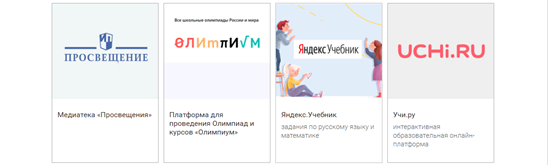 РЭШ - Российская электронная школа
https://resh.edu.ru
Учи.ру
https://uchi.ru/
Решу ЕГЭ
https://phys-ege.sdamgia.ru/
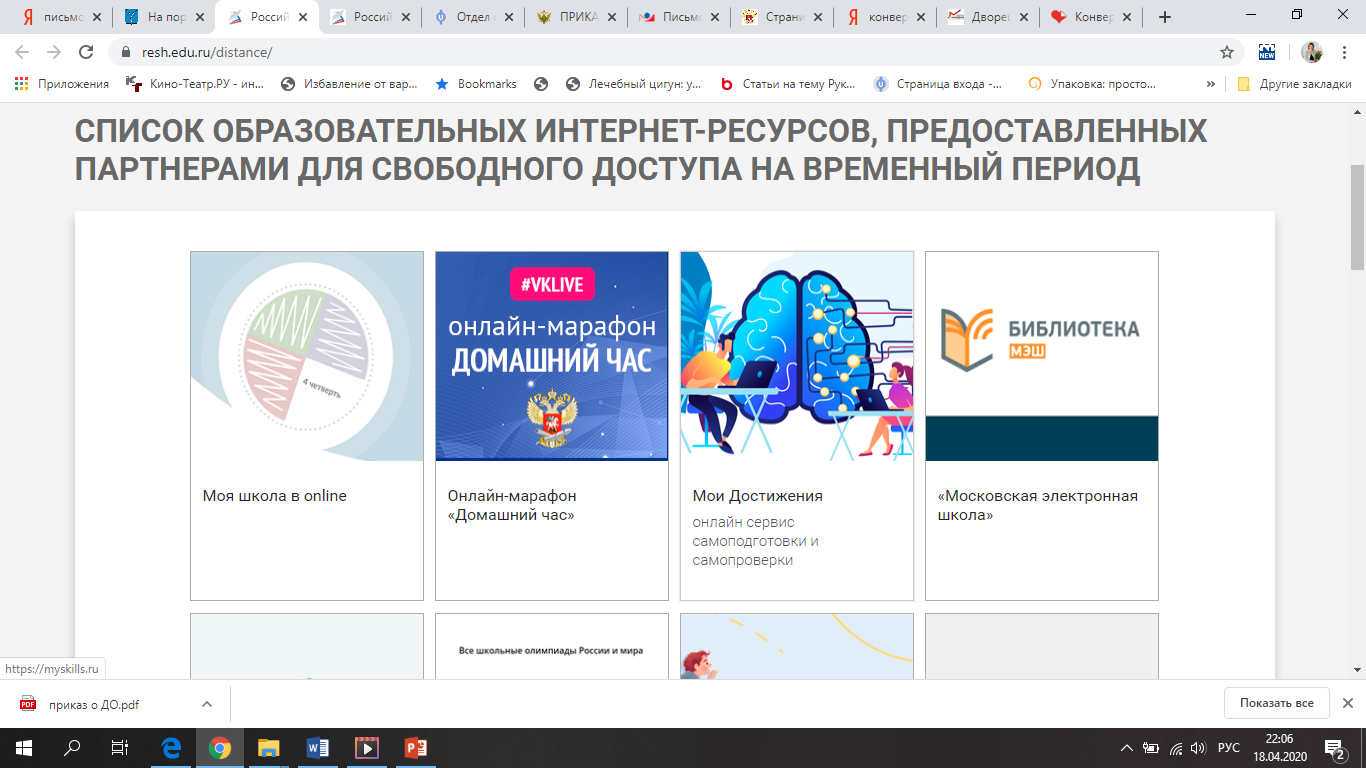 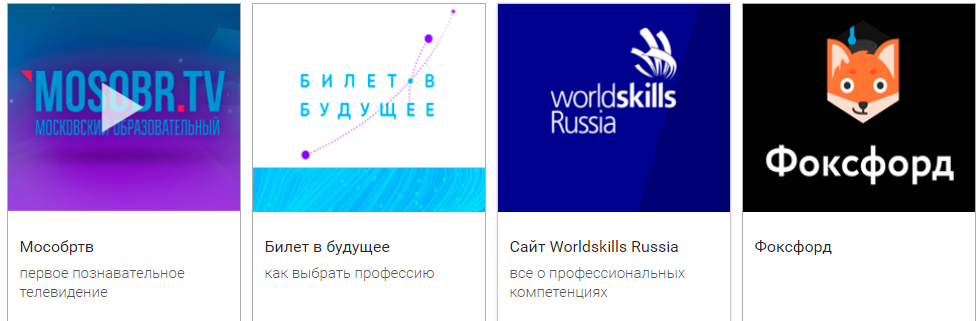 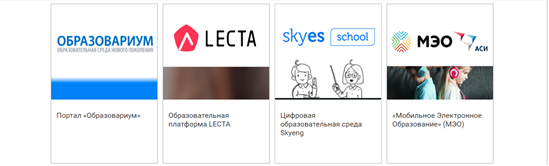 Российская электронная школа
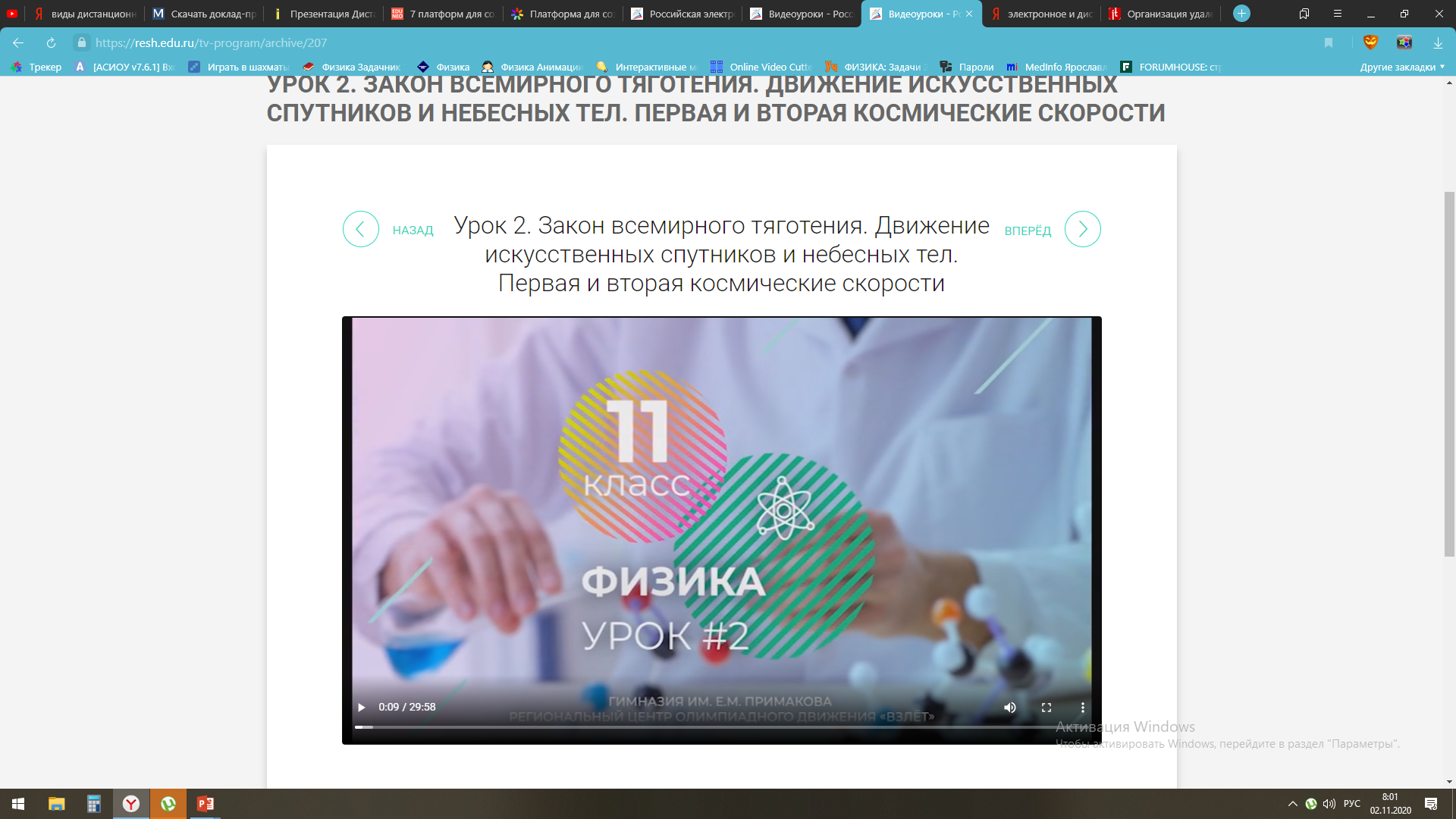 Российская электронная школа
Учи.ру
Решу ЕГЭ
Общение
VK-life (прямые эфиры)
Instagram (прямые эфиры + 2 ведущих)
Viber
WhatsApp
Формат: одновременно более 20 человек
Twitch 
YouTube (без специальной регистрации)
Discord (нужна регистрация, есть отдельные ветки в чате)
Zoom (не нужна регистрация, вход по ссылке, 40 минут бесплатно)
Skype (нужен собственный аккаунт)
Teams (аналог Zoom )

Везде есть возможность подключать  свой экран с презентациями, картинками, видео-уроками.
Zoom
Домашнее задание и проверочные работы
Учи.ру
Google Формы
Решу ЕГЭ
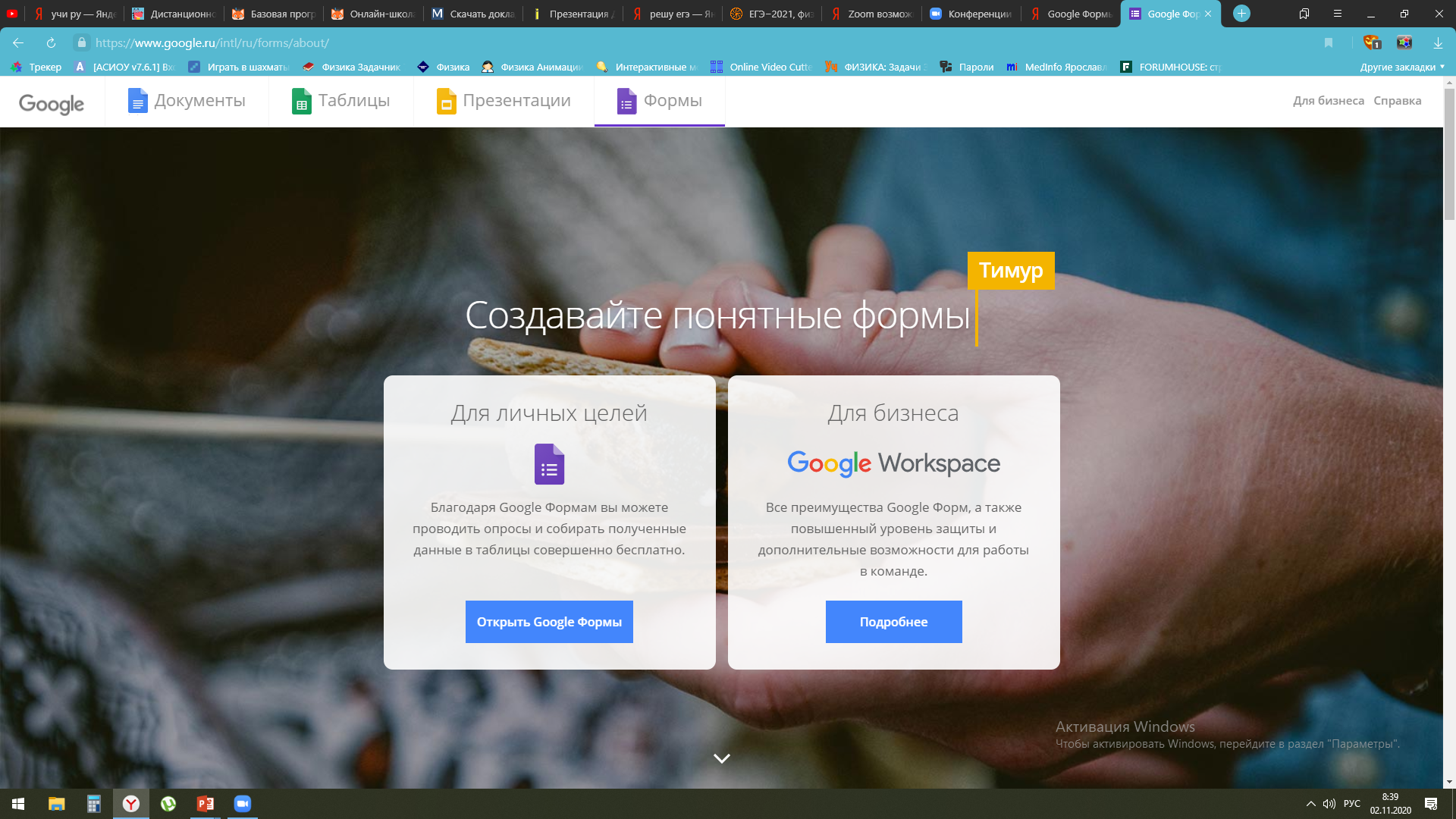 Google Формы
Google Формы